Josef im Gefängnis

Eine Geschichte zum Nachdenken
- erzählt mit biblischen Erzählfiguren
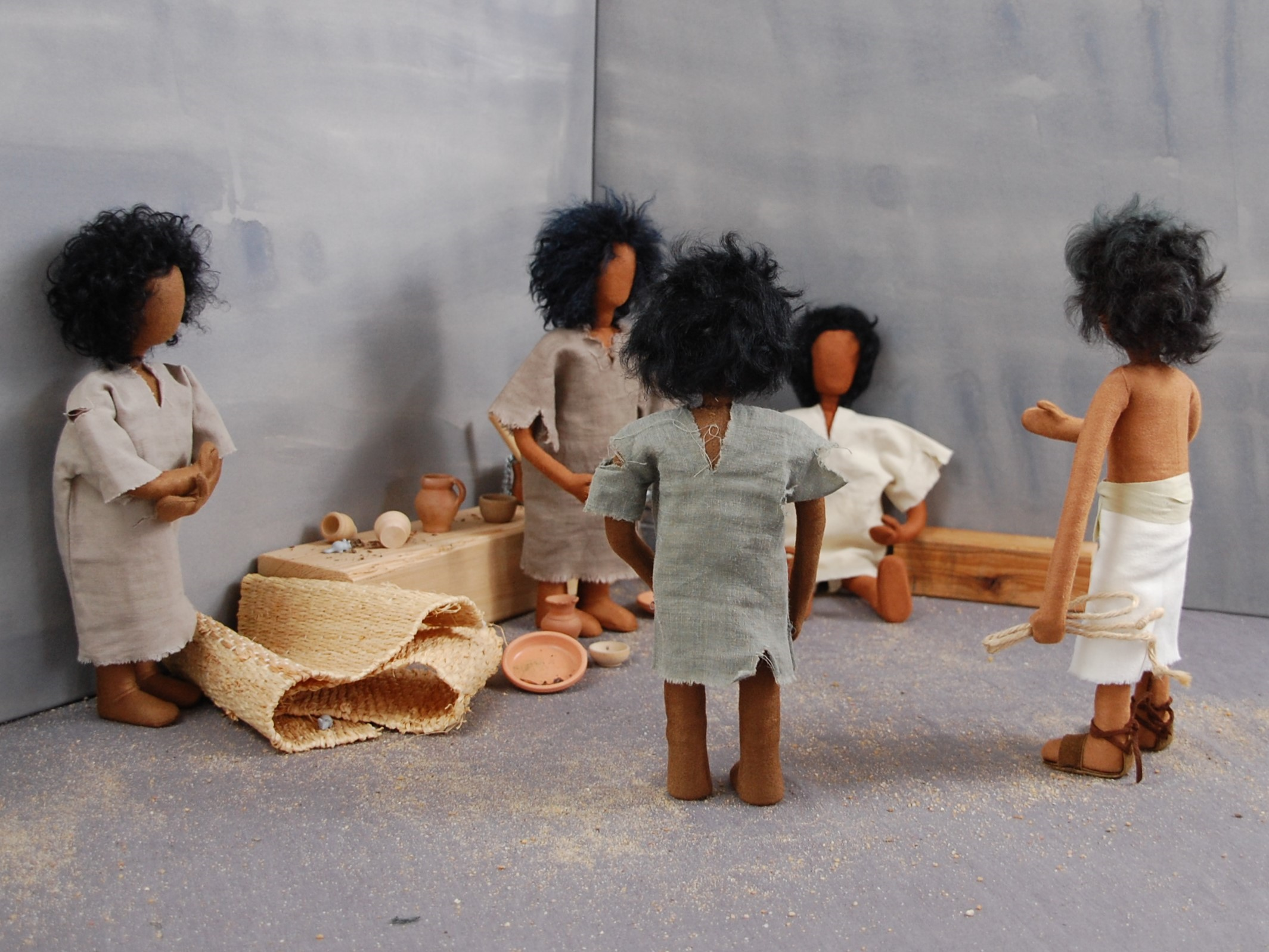 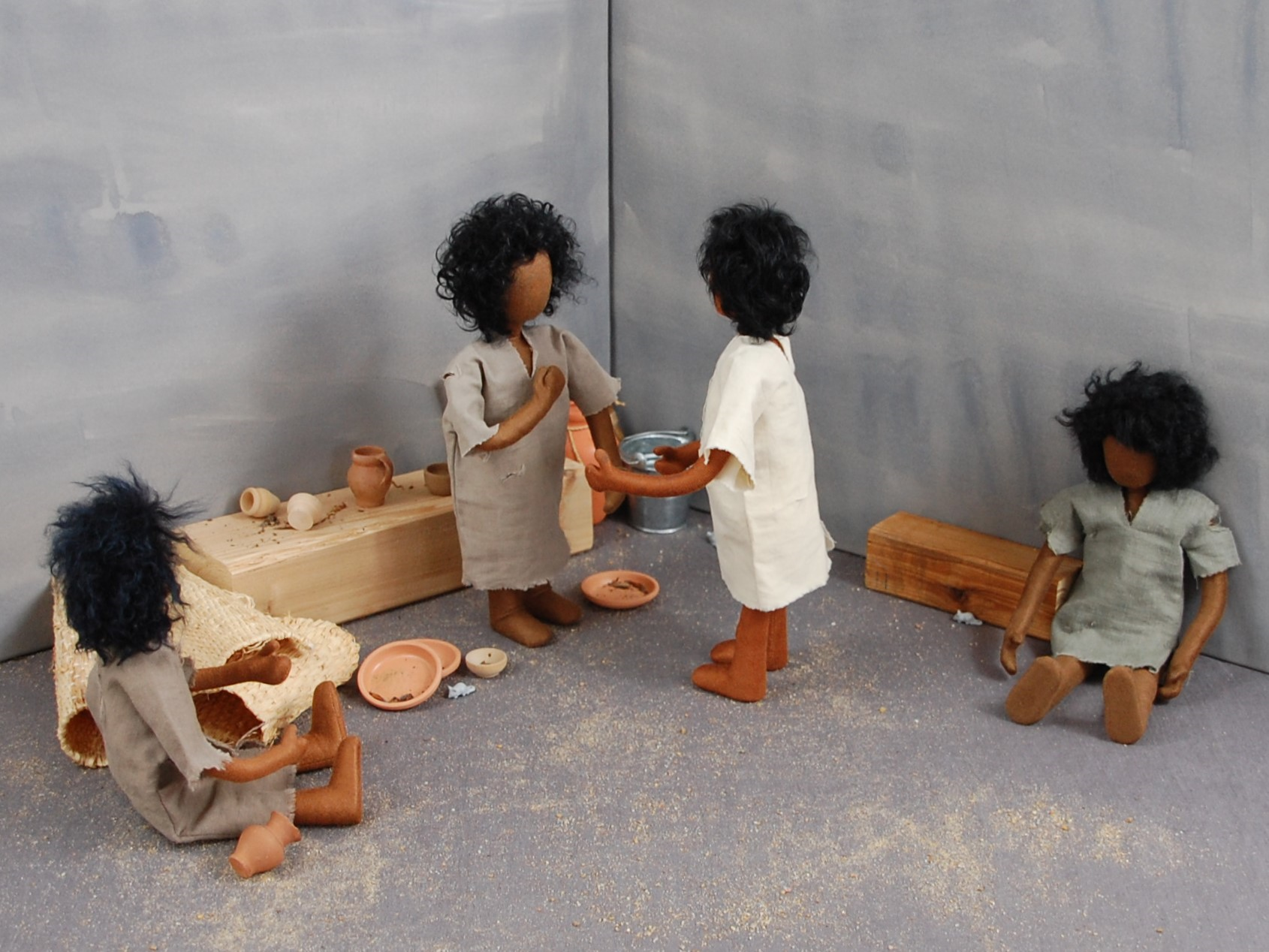 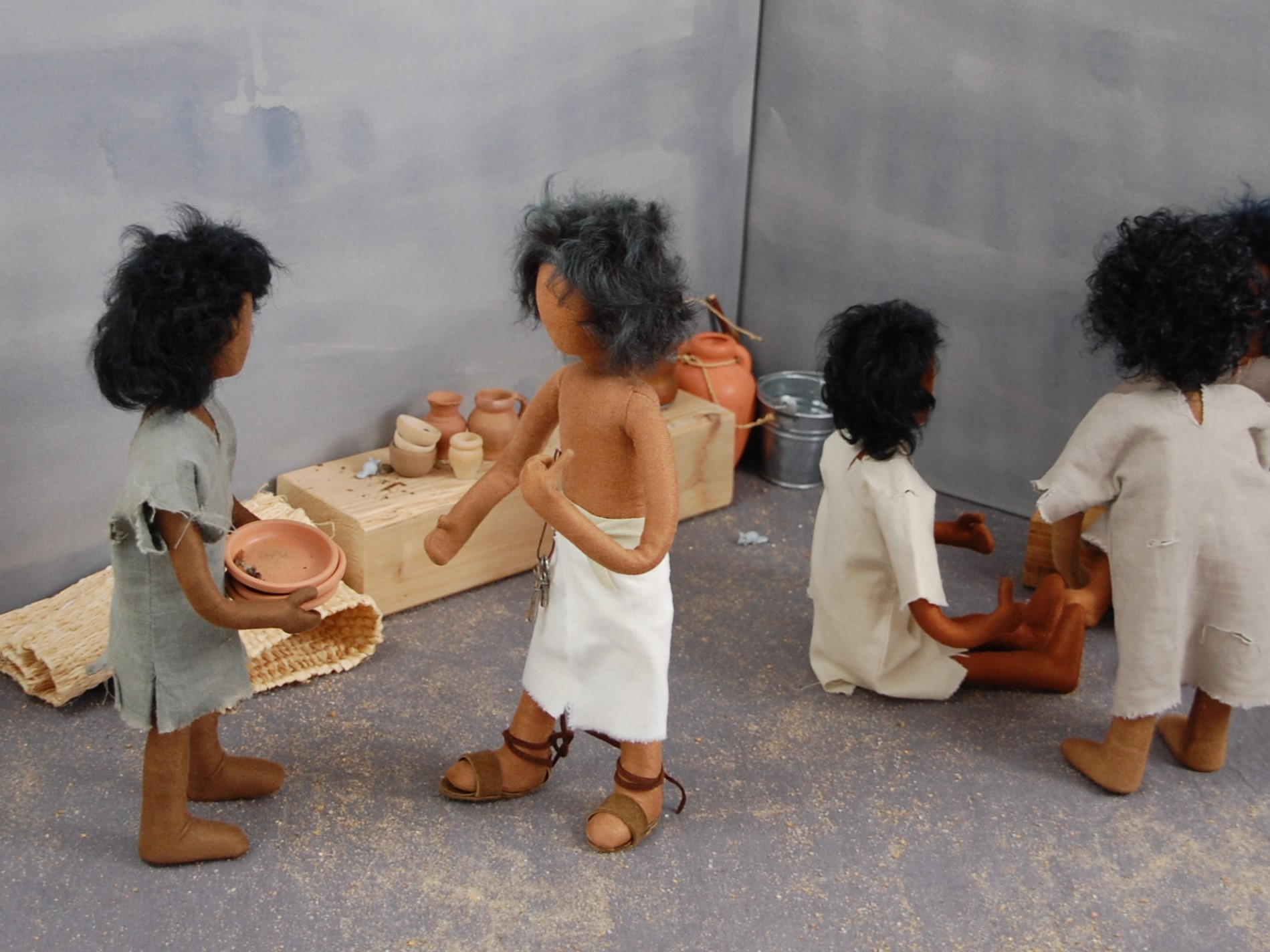 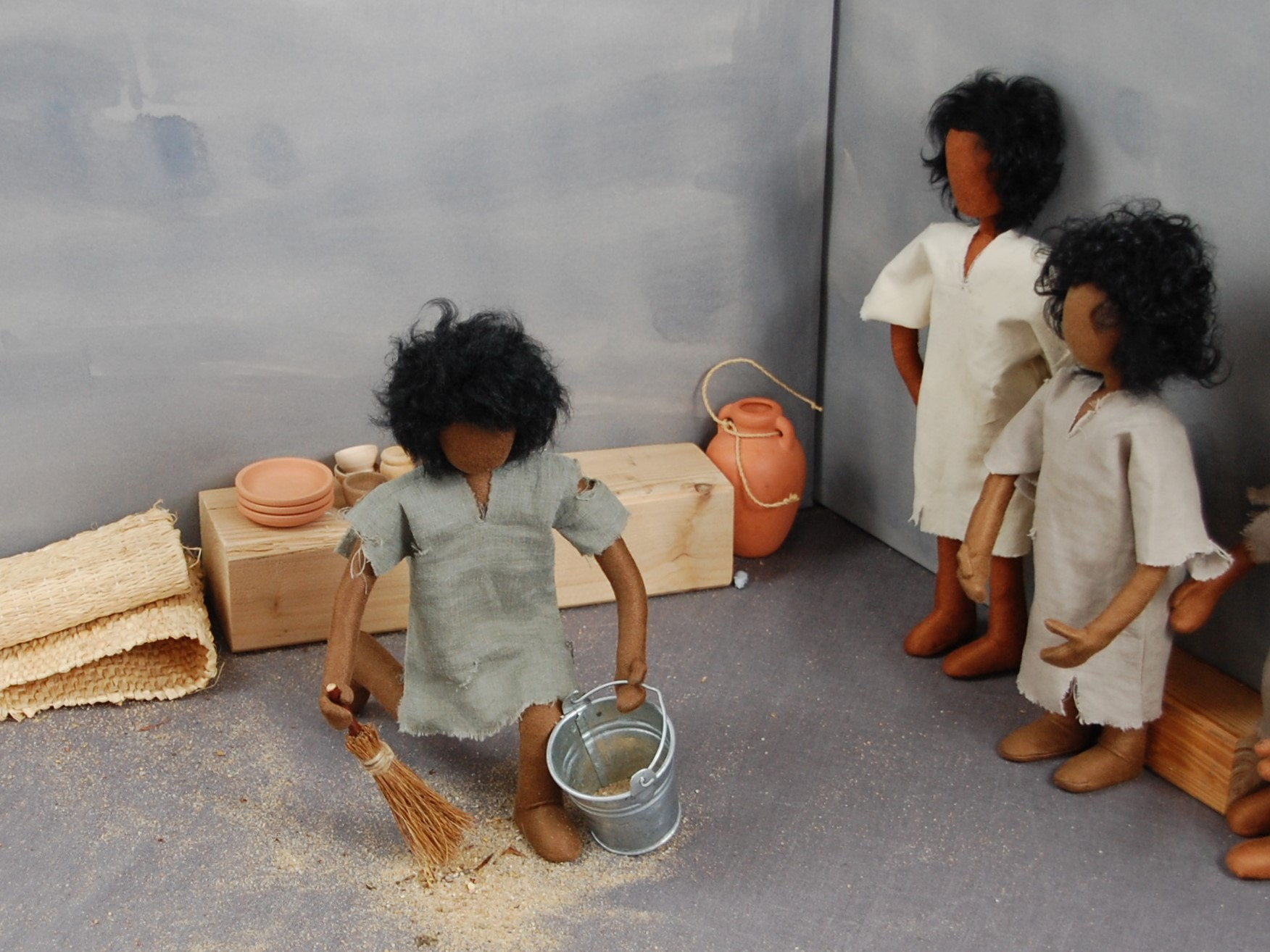 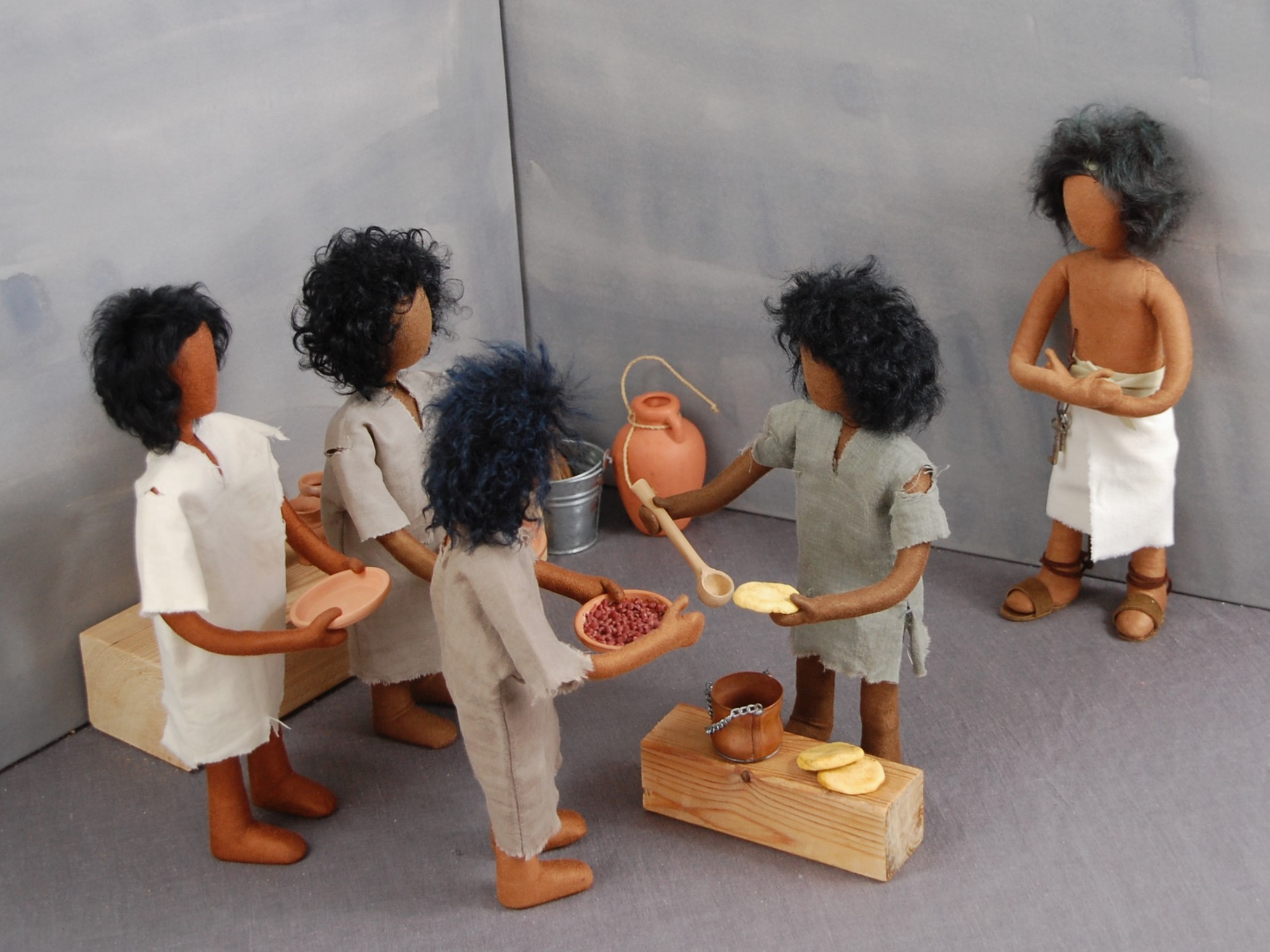 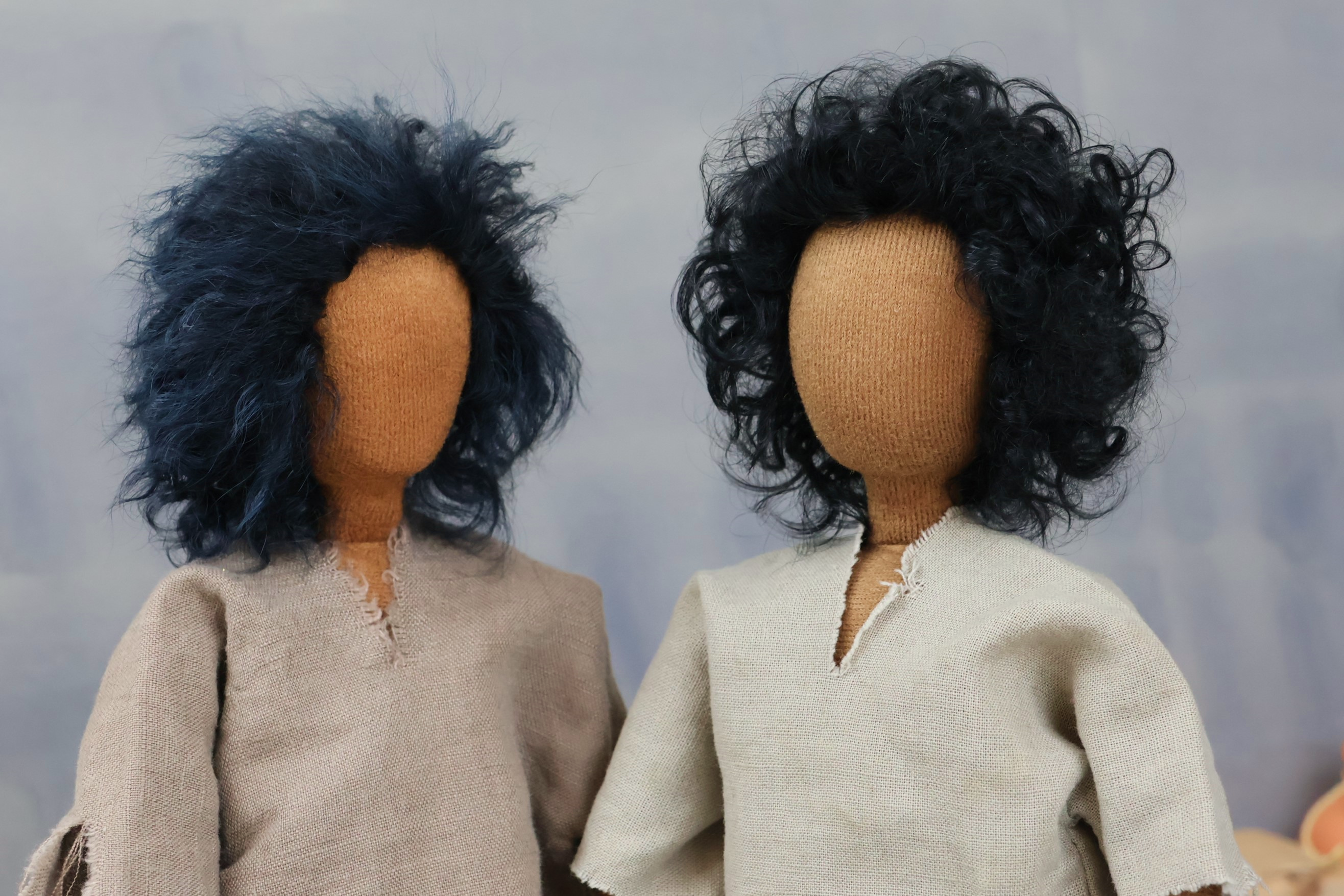 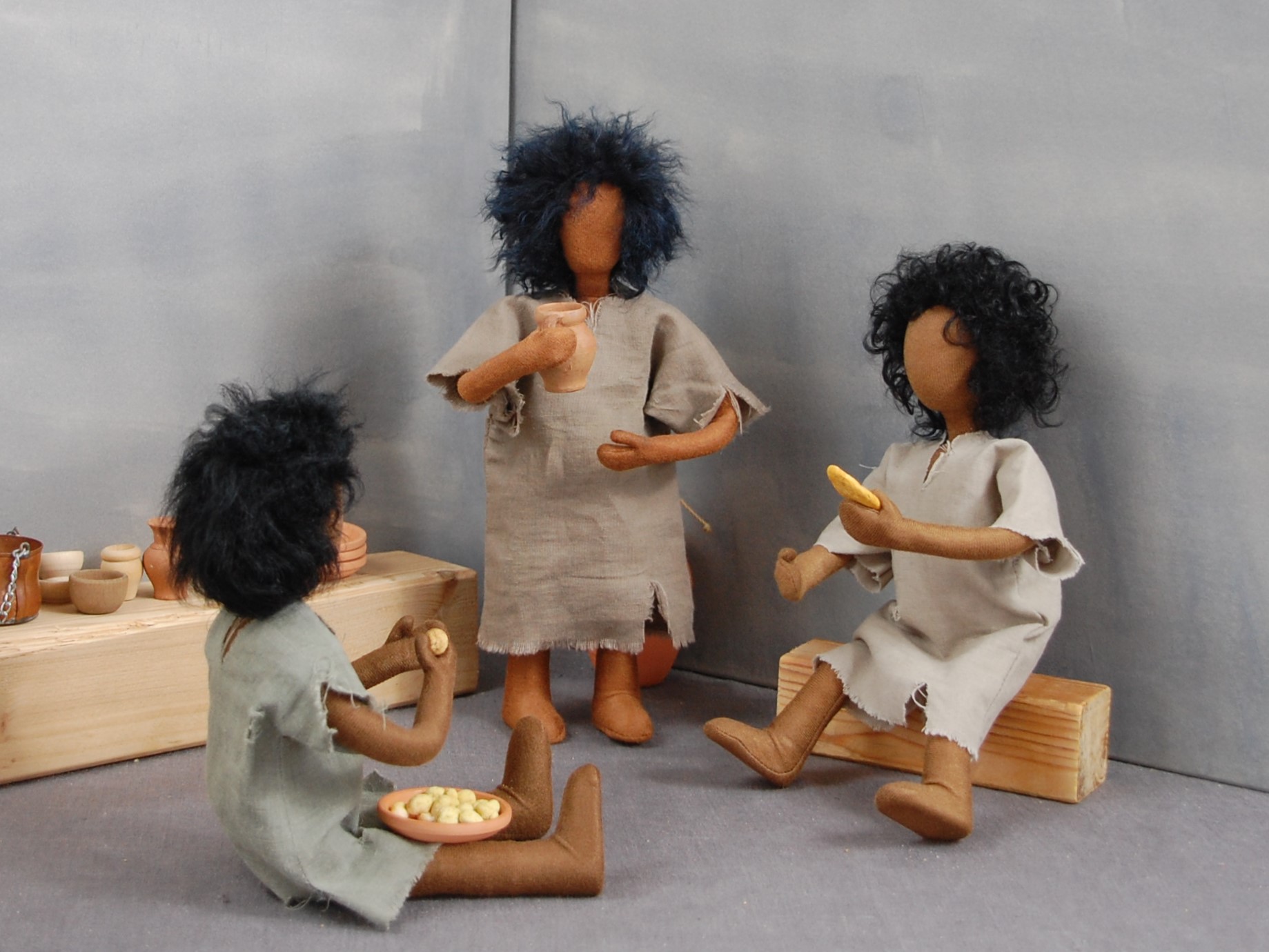 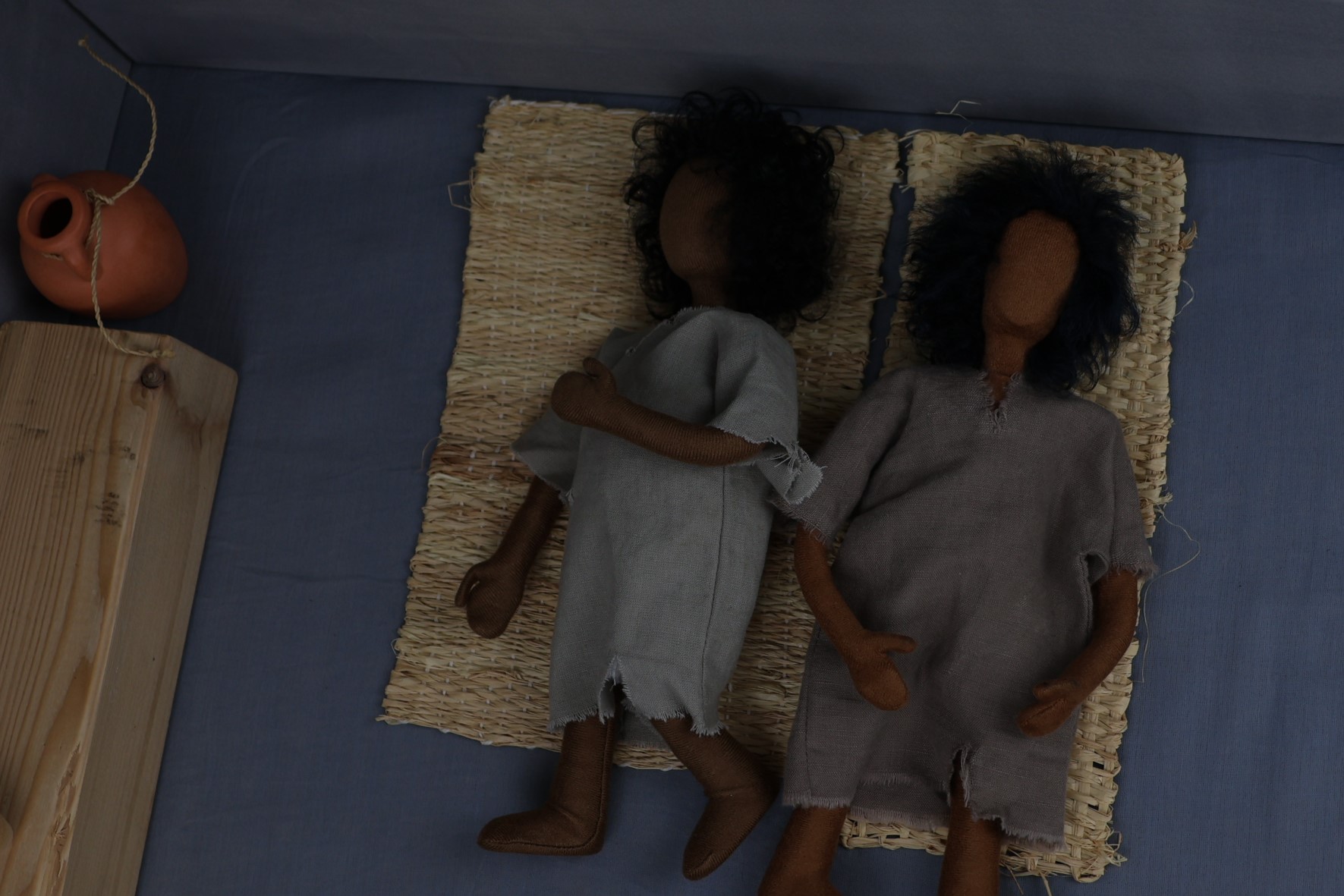 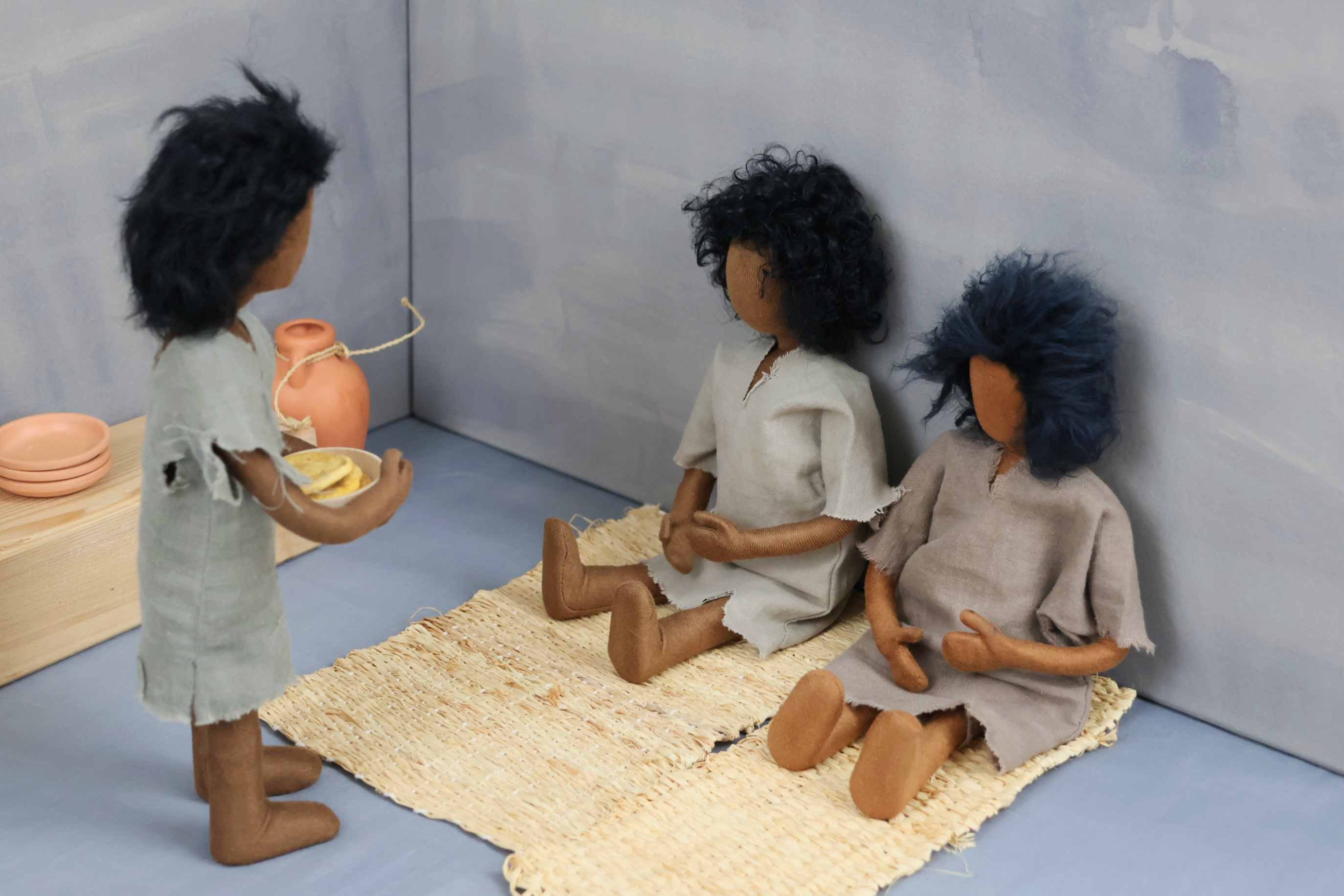 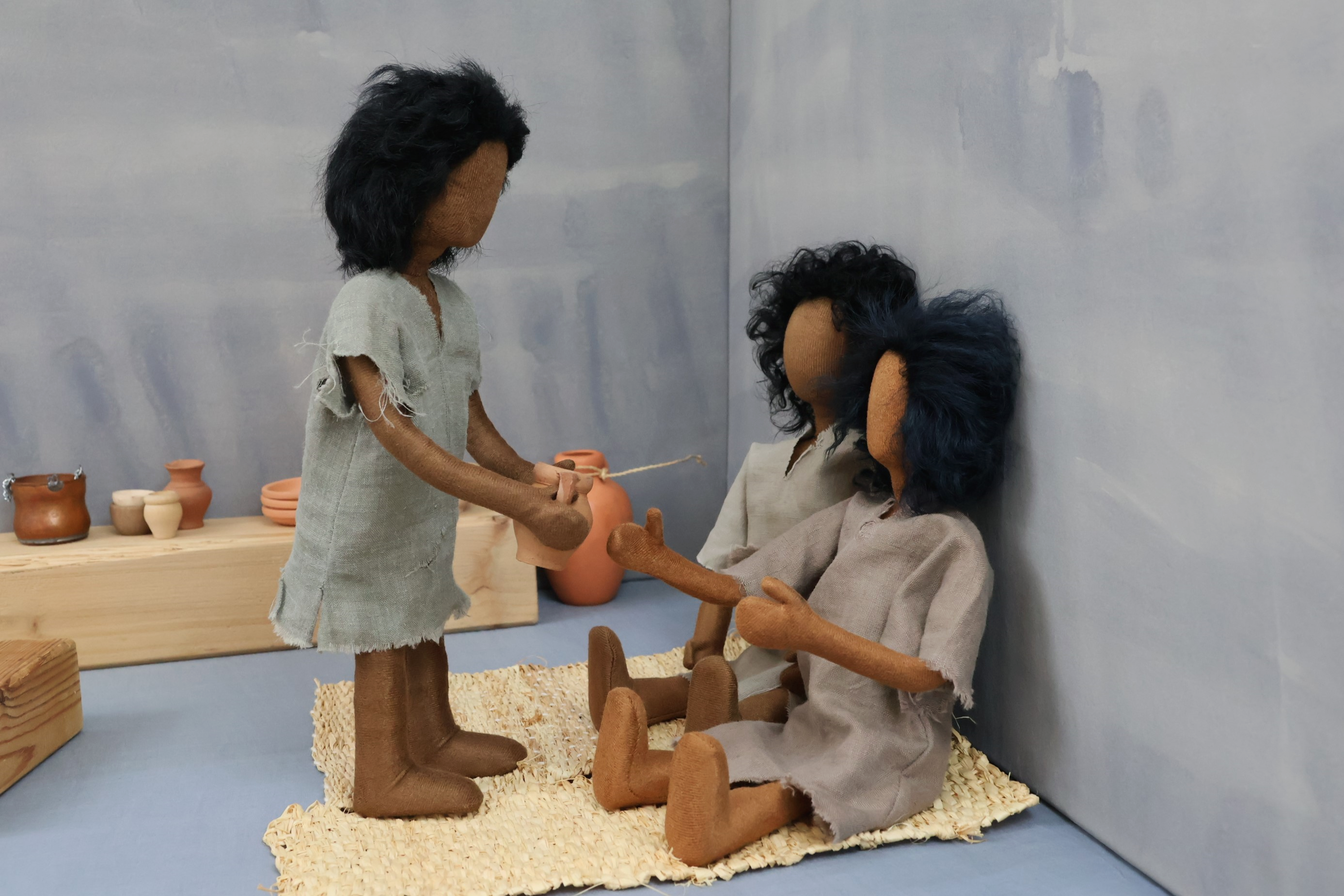 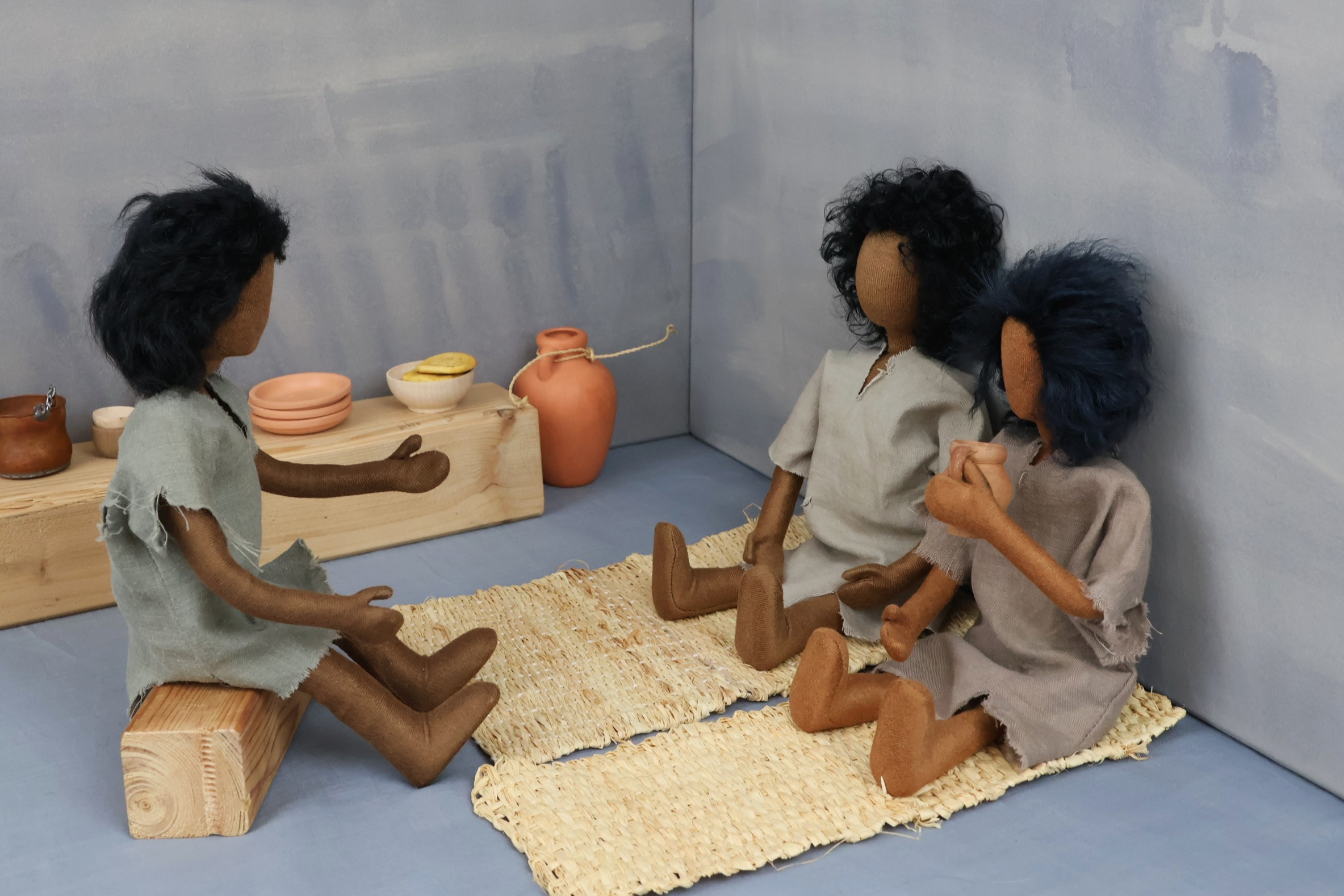 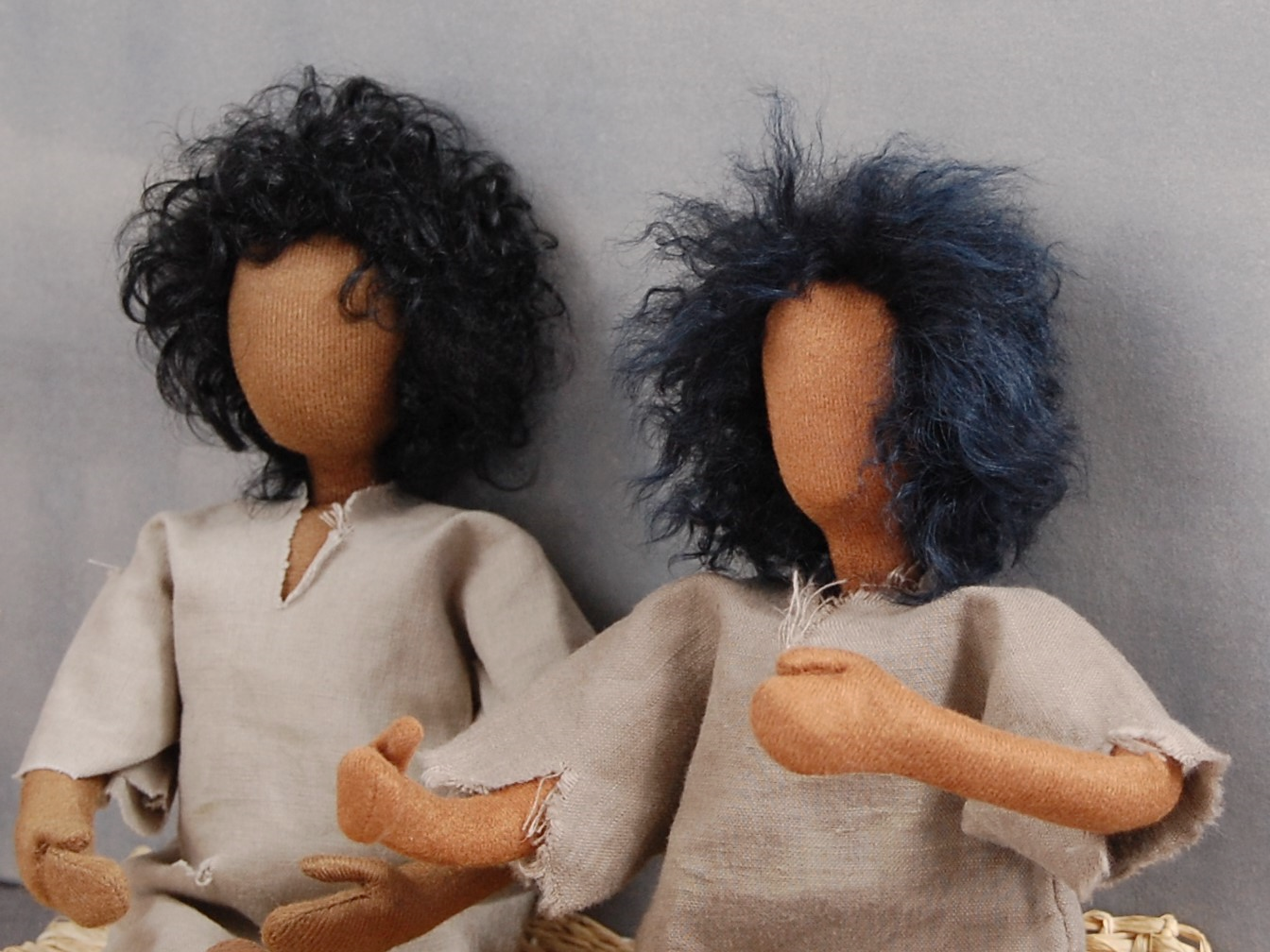 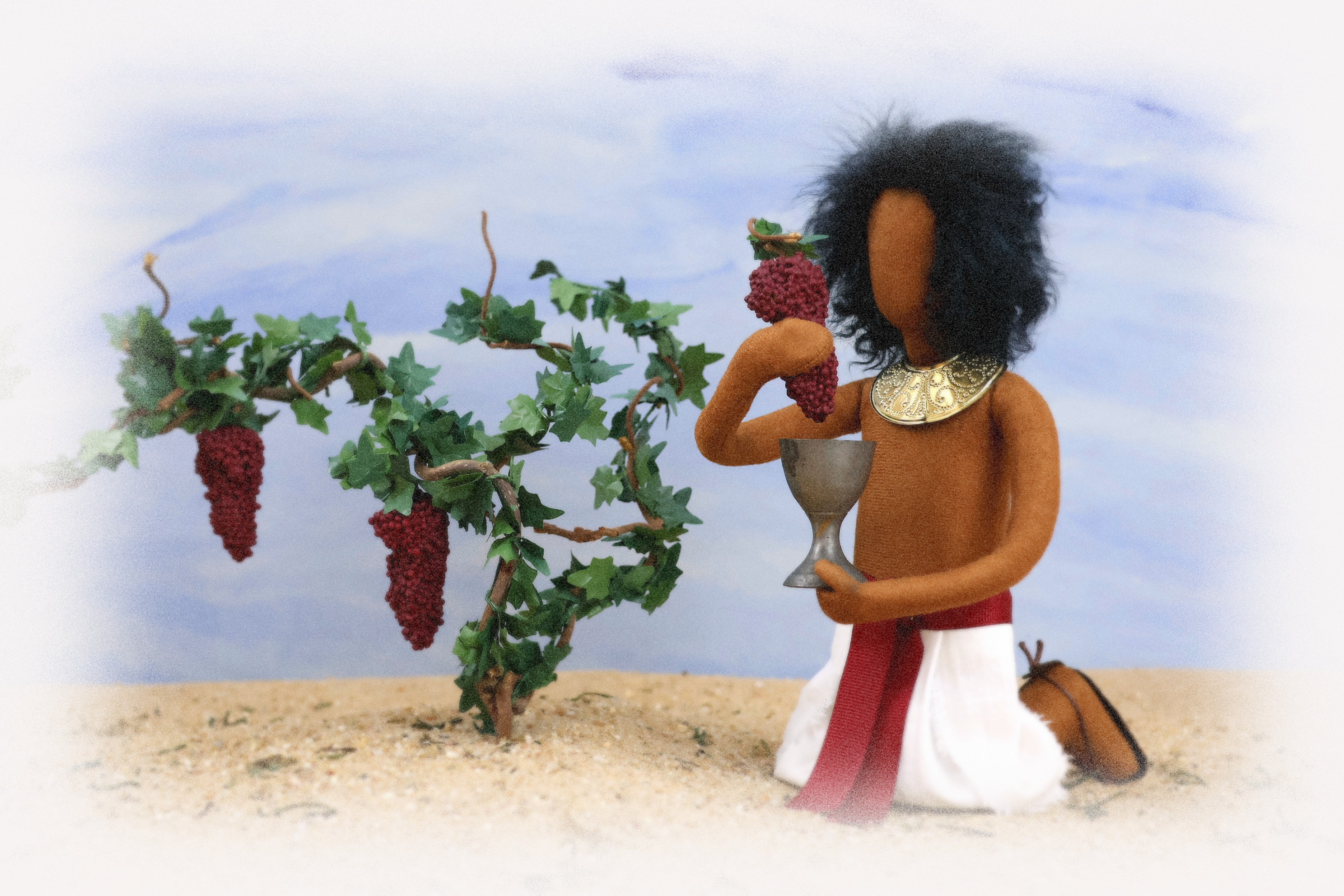 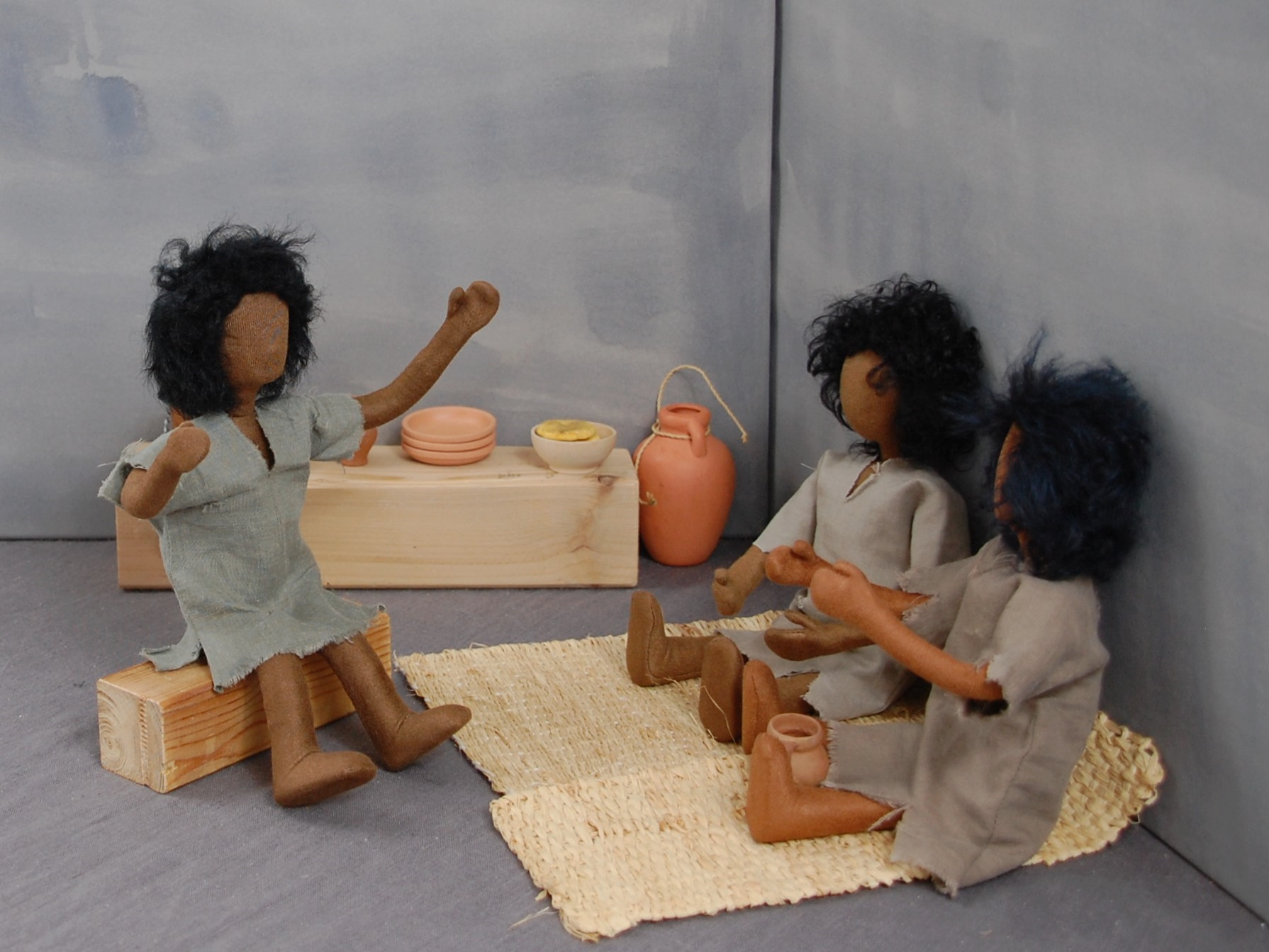 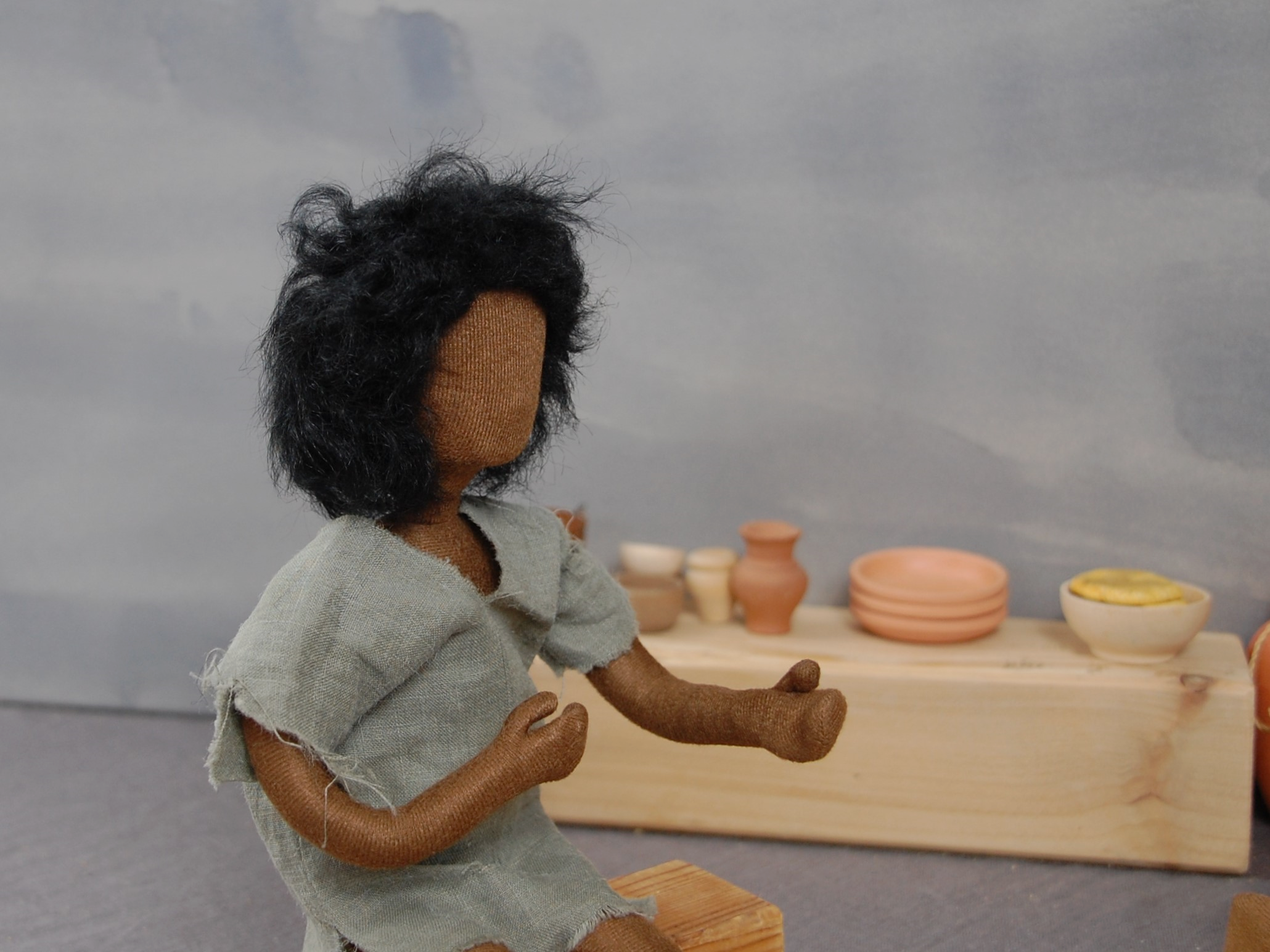 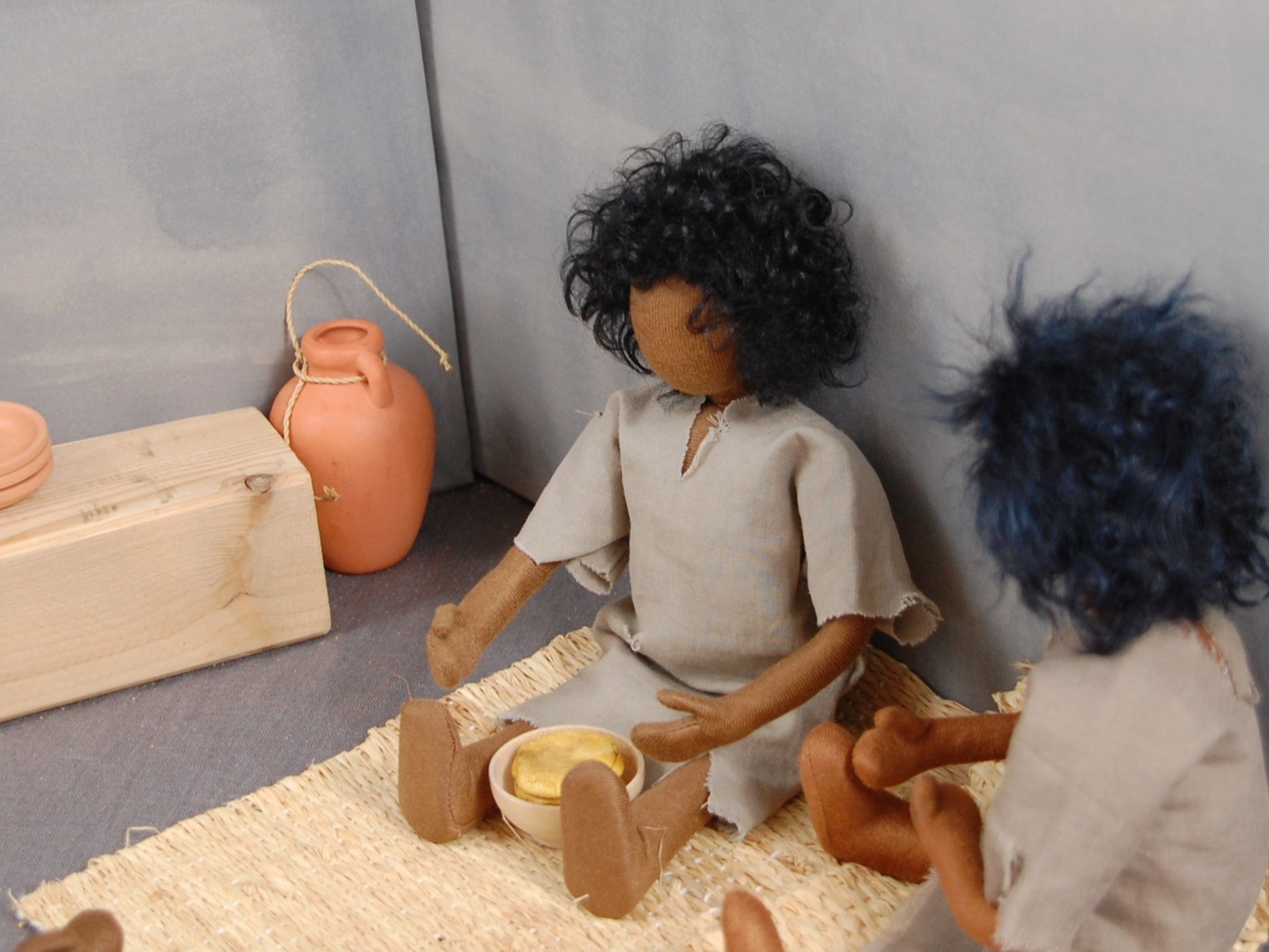 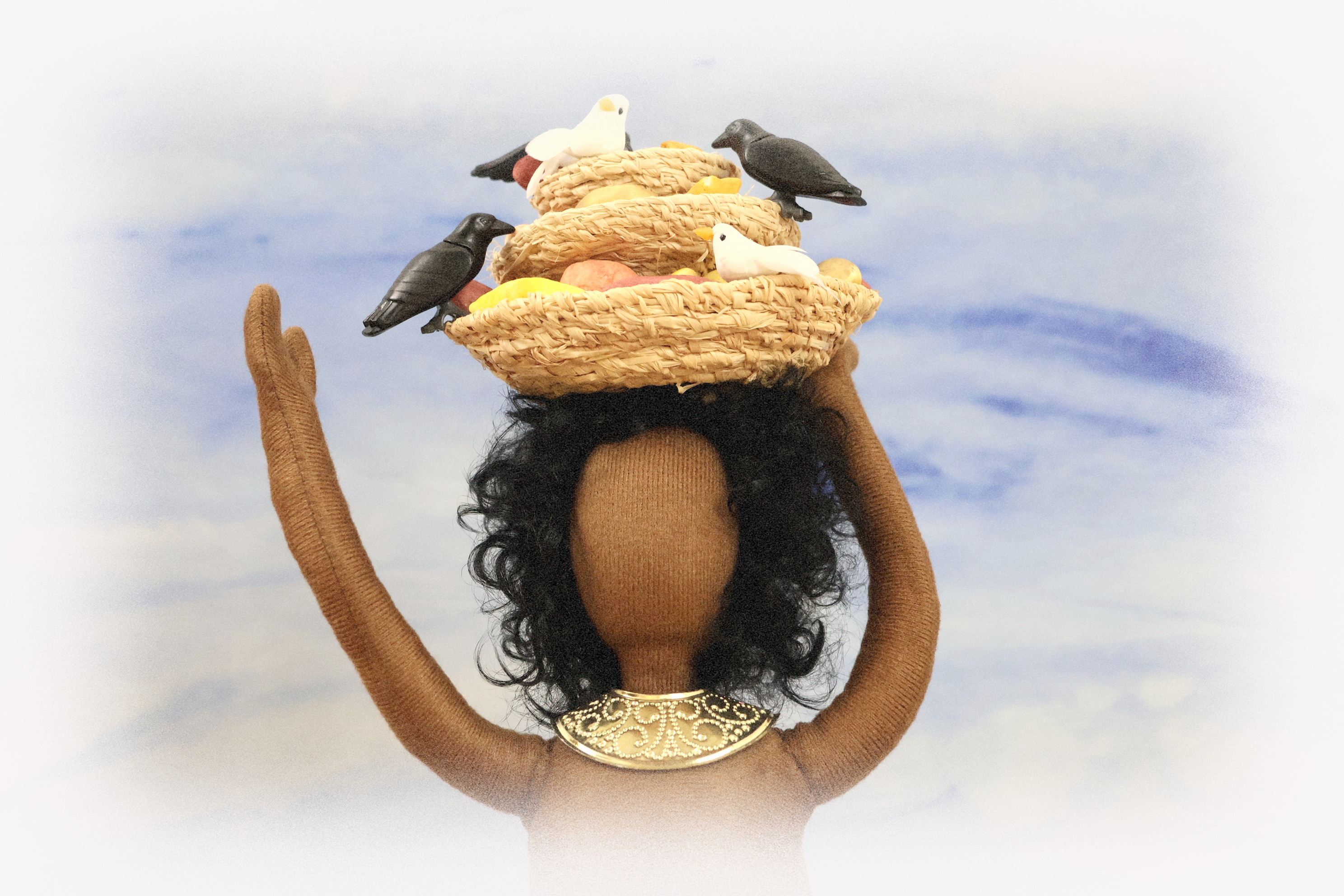 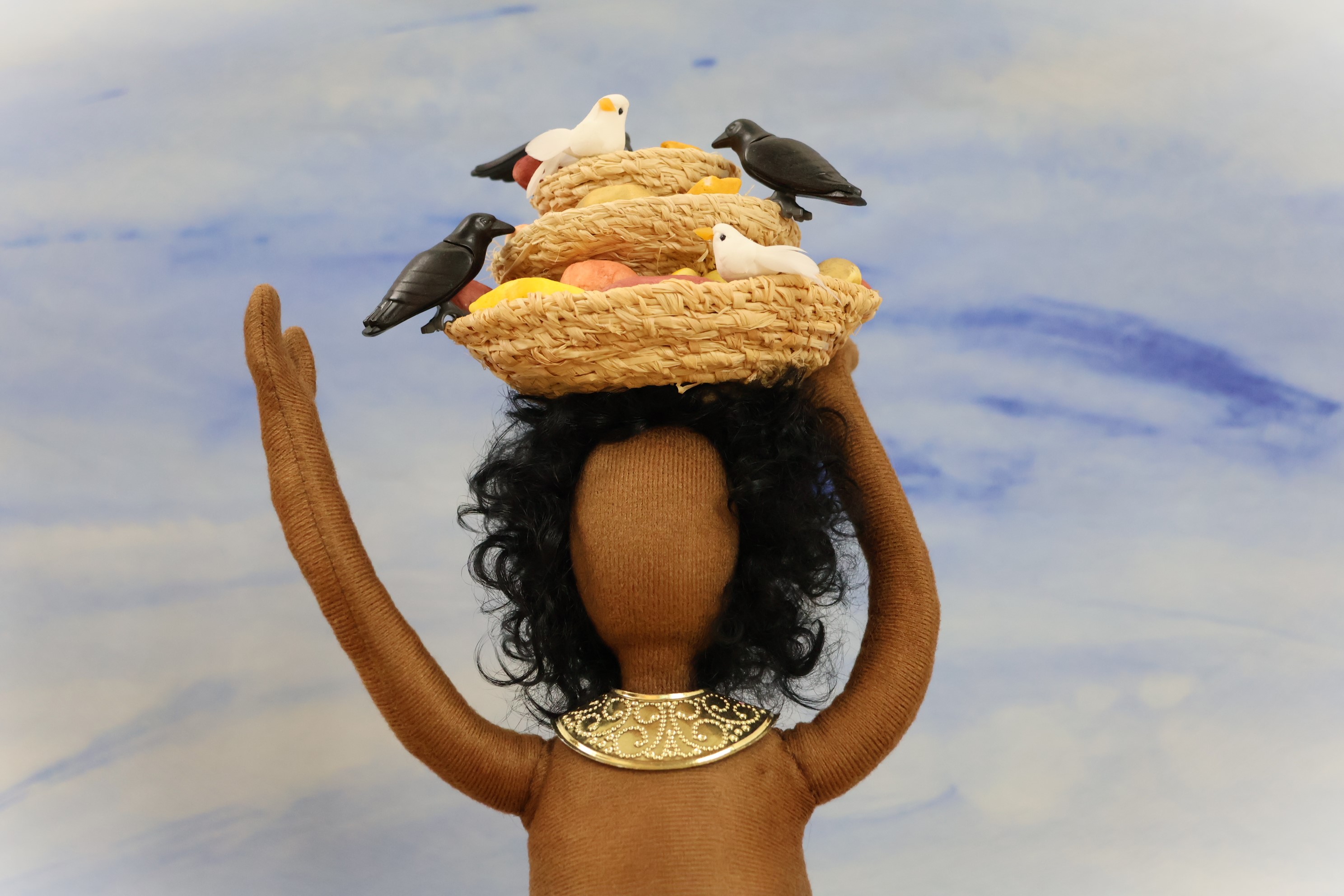 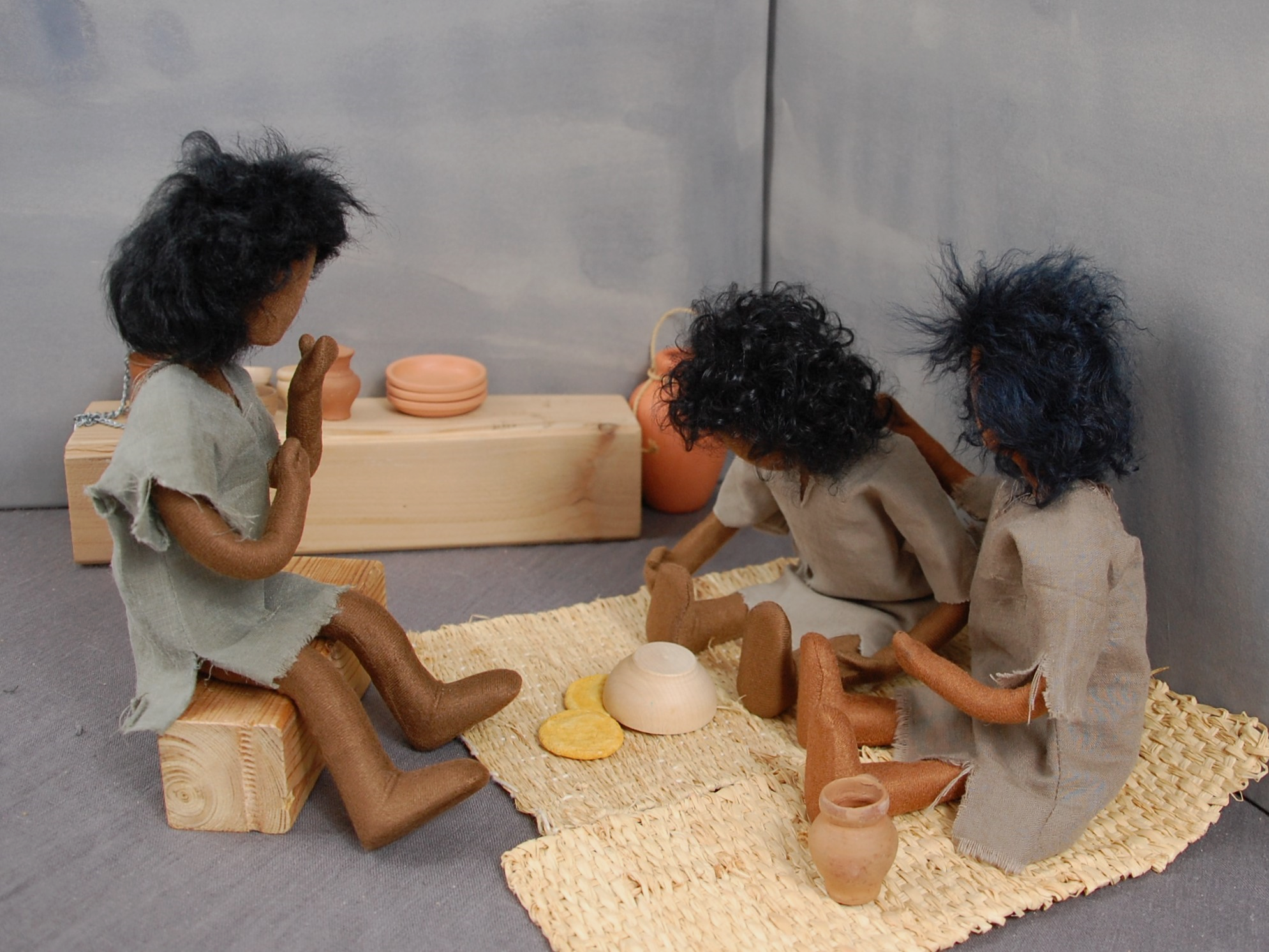 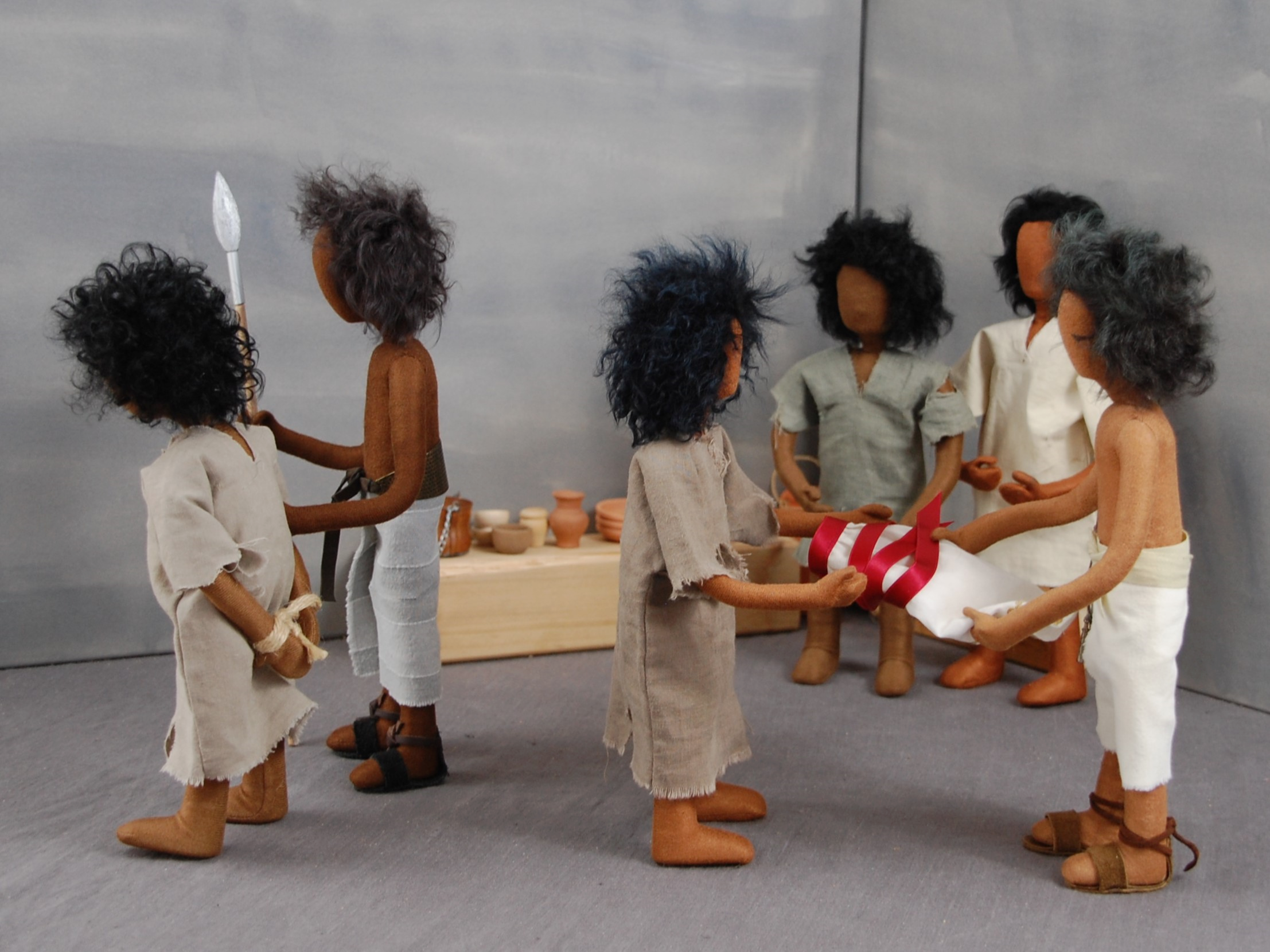 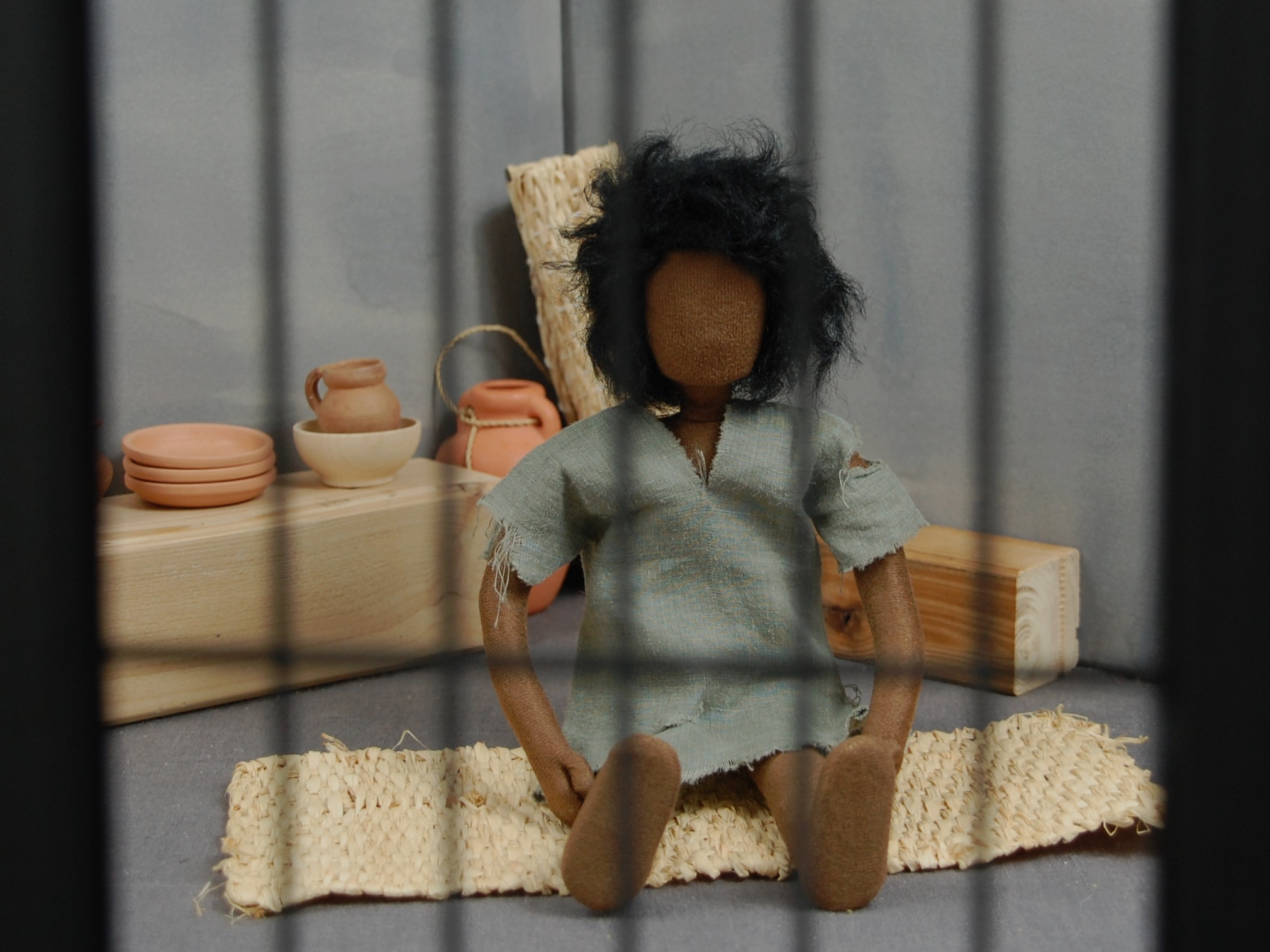 Josef im Gefängnis 
1. Mose 39, 21 – 23 und 1. Mose 40
Fotos: Regina Eisenmann
2025